Вас вітає група «МАЛЮК»
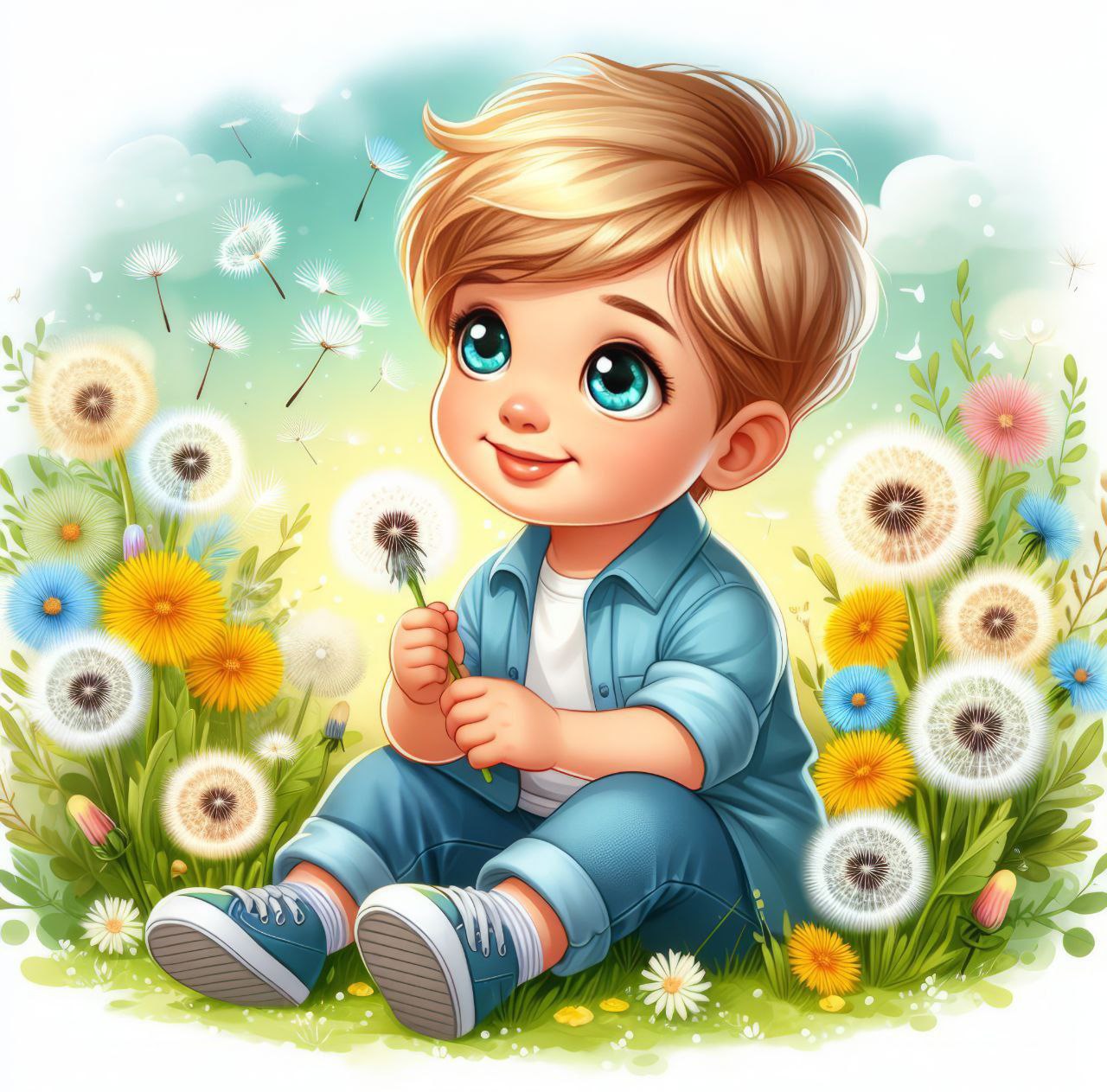 Наш девіз:
Ми веселі «Малюки»
                        Граємось ми залюбки.
                        Дитсадок ми любим дуже,
                        Бо усі ми в групі ДРУЗІ.
У групі вас радо зустрічають:
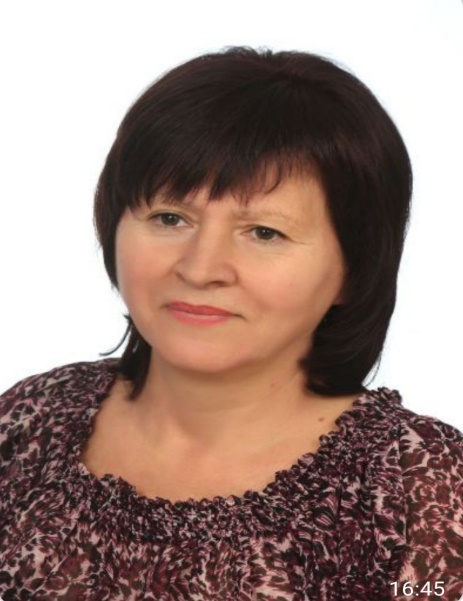 Лазор М. Ю.
помічник вихователя
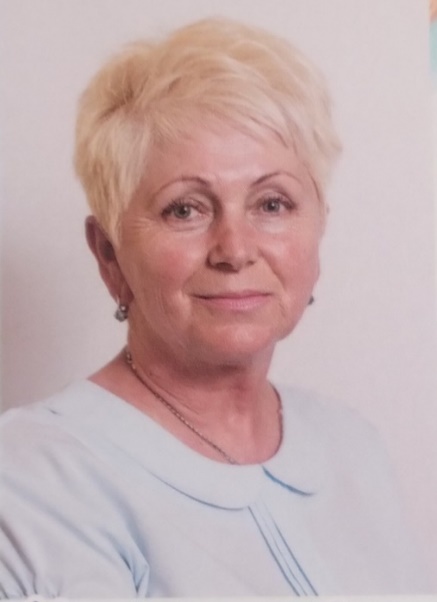 Домбровська А. В
      вихователь
Ситар Н. А.
  вихователь
Наша група
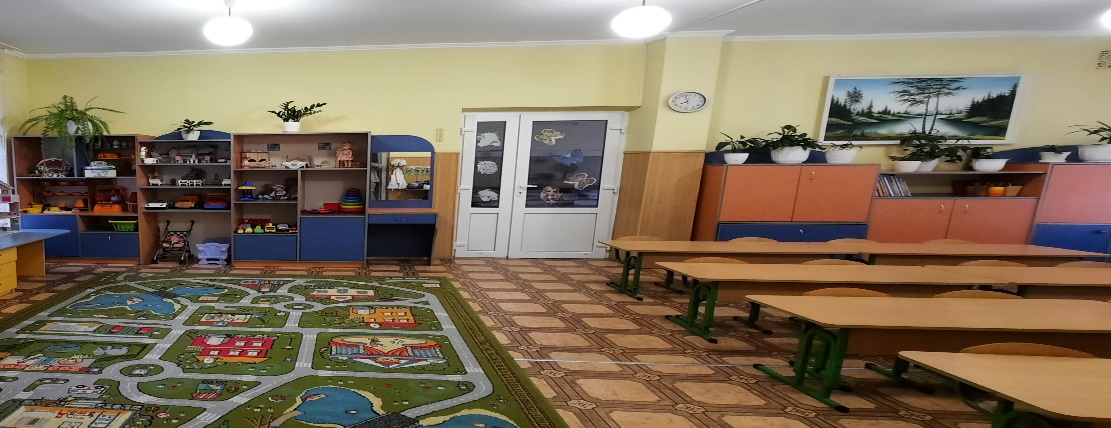 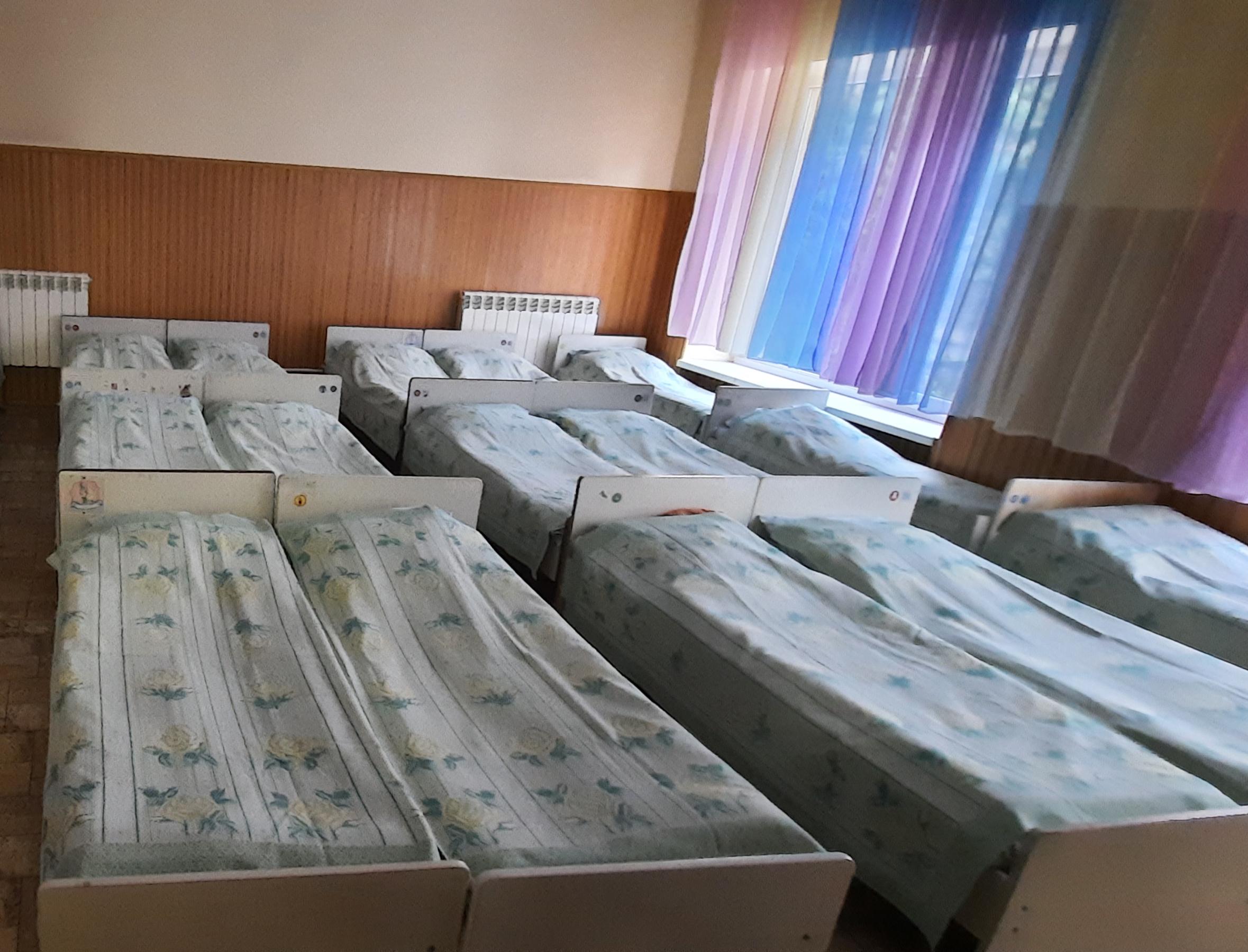 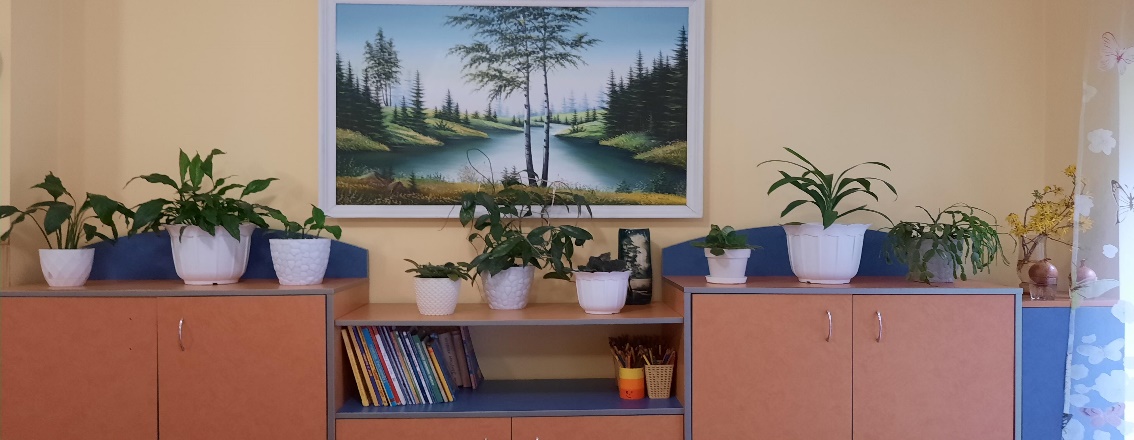 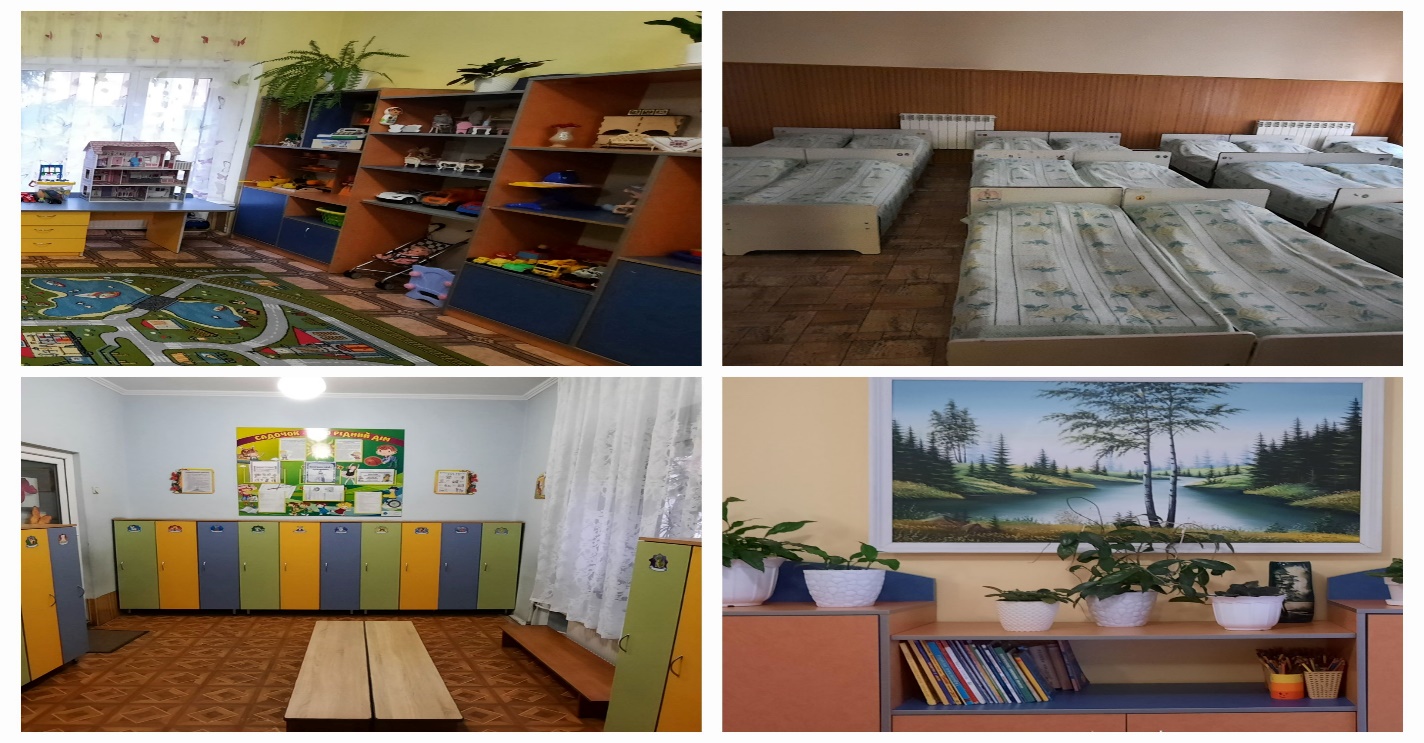 Світла і простора
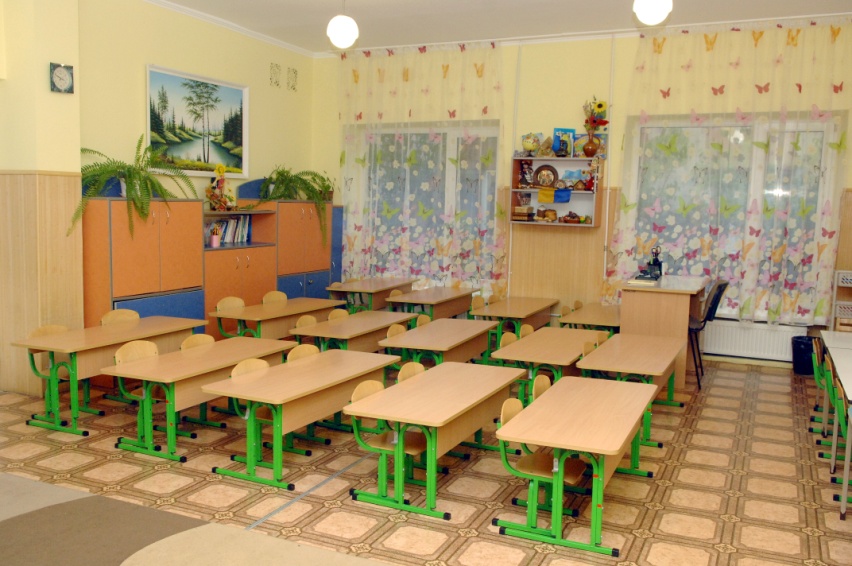 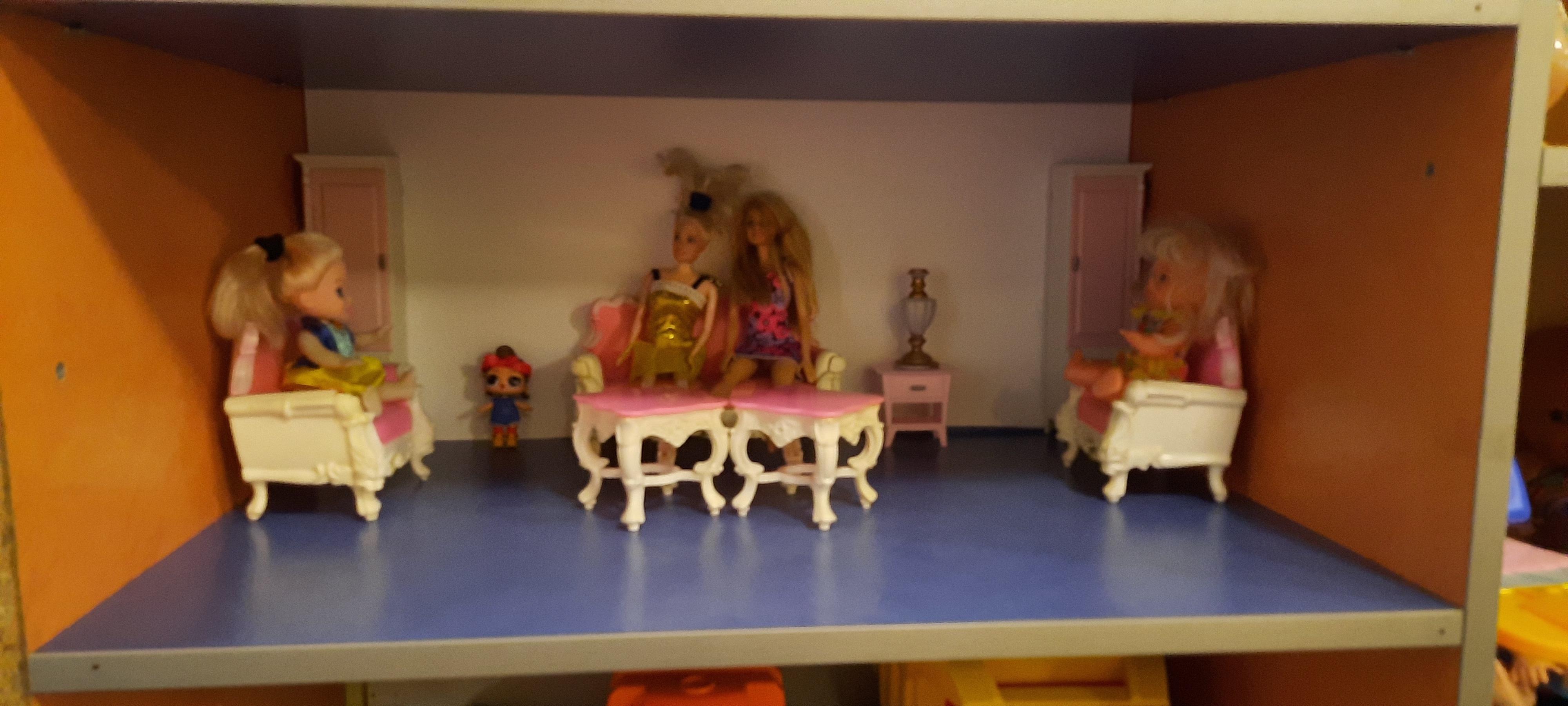 Наші            куточки
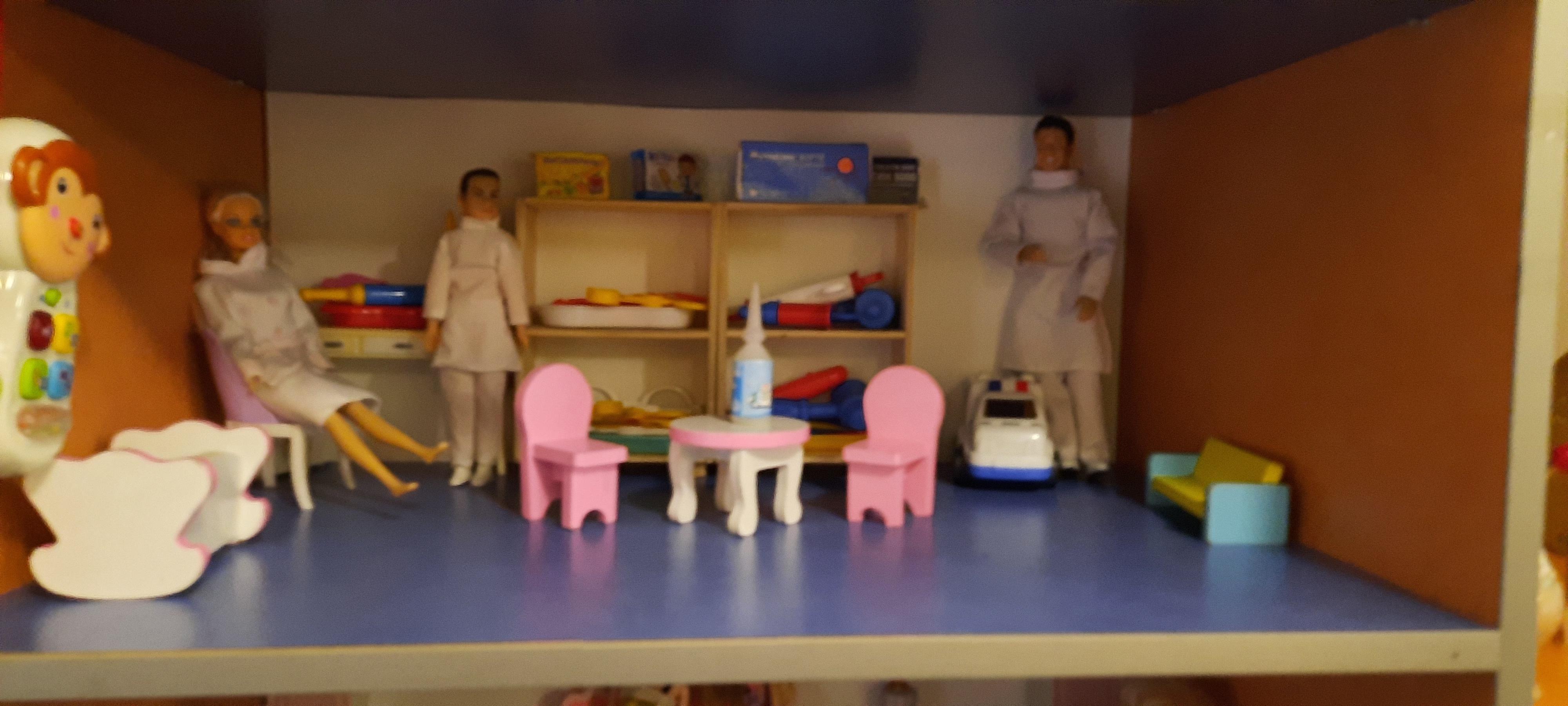 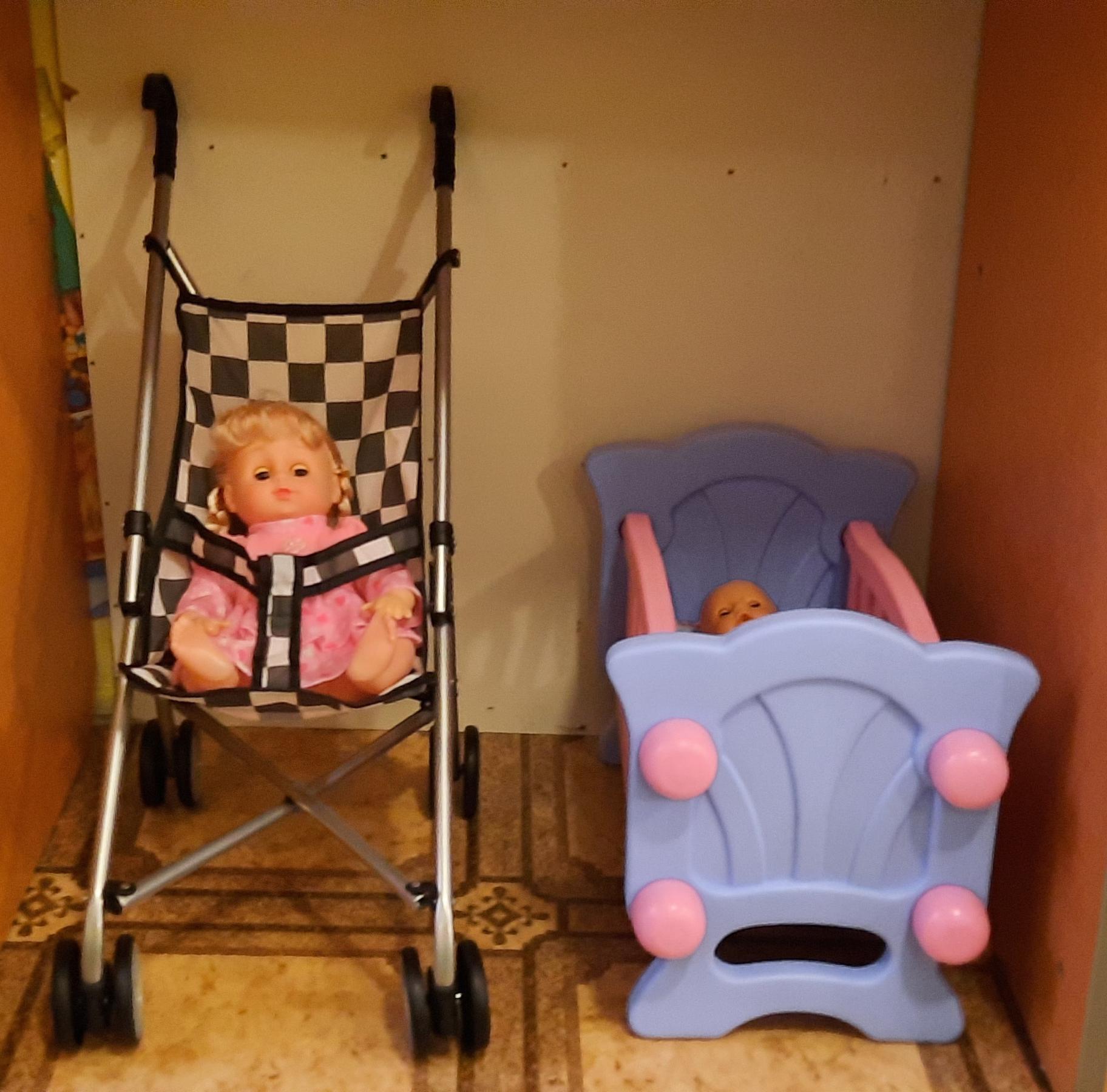 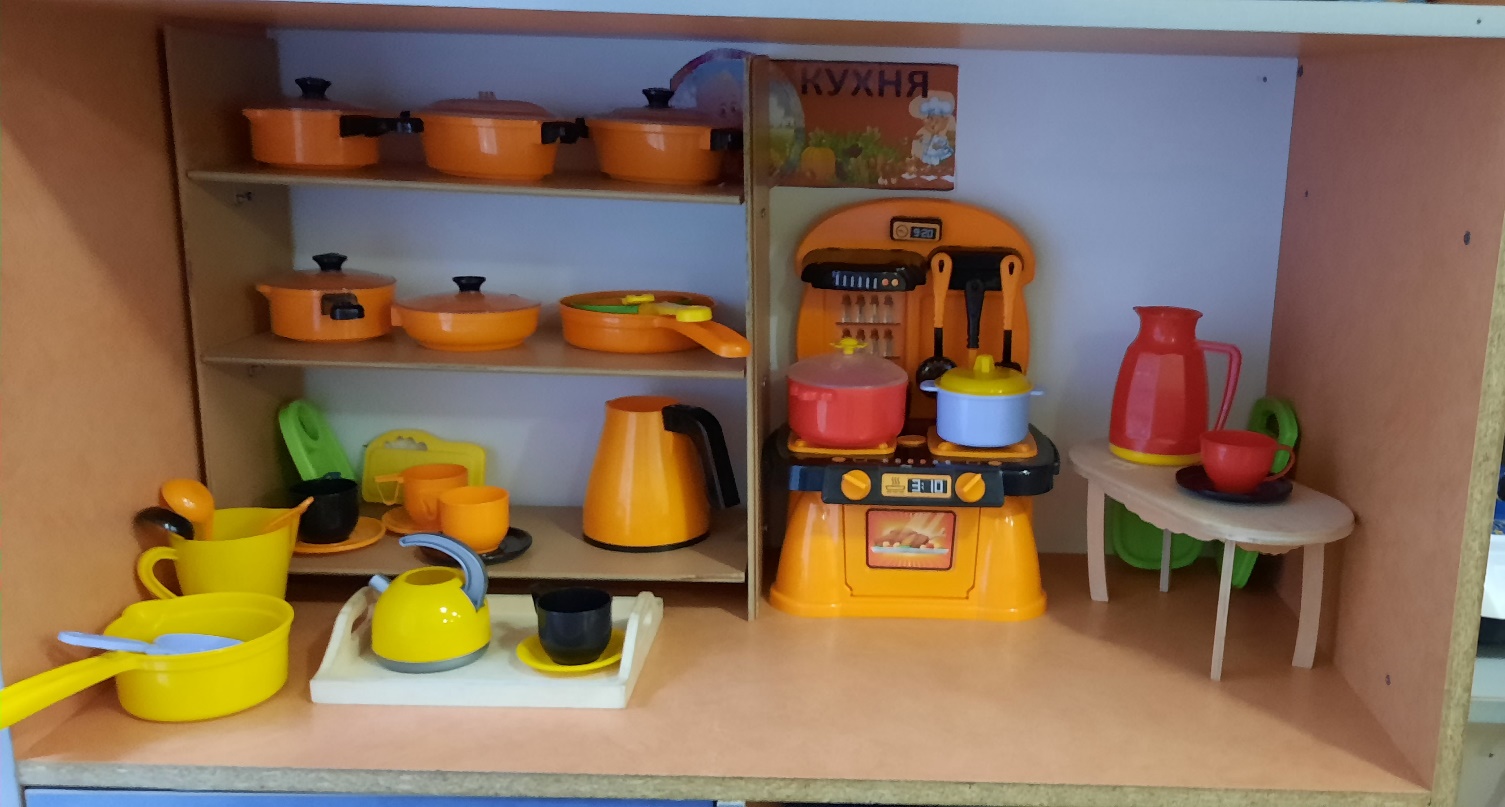 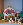 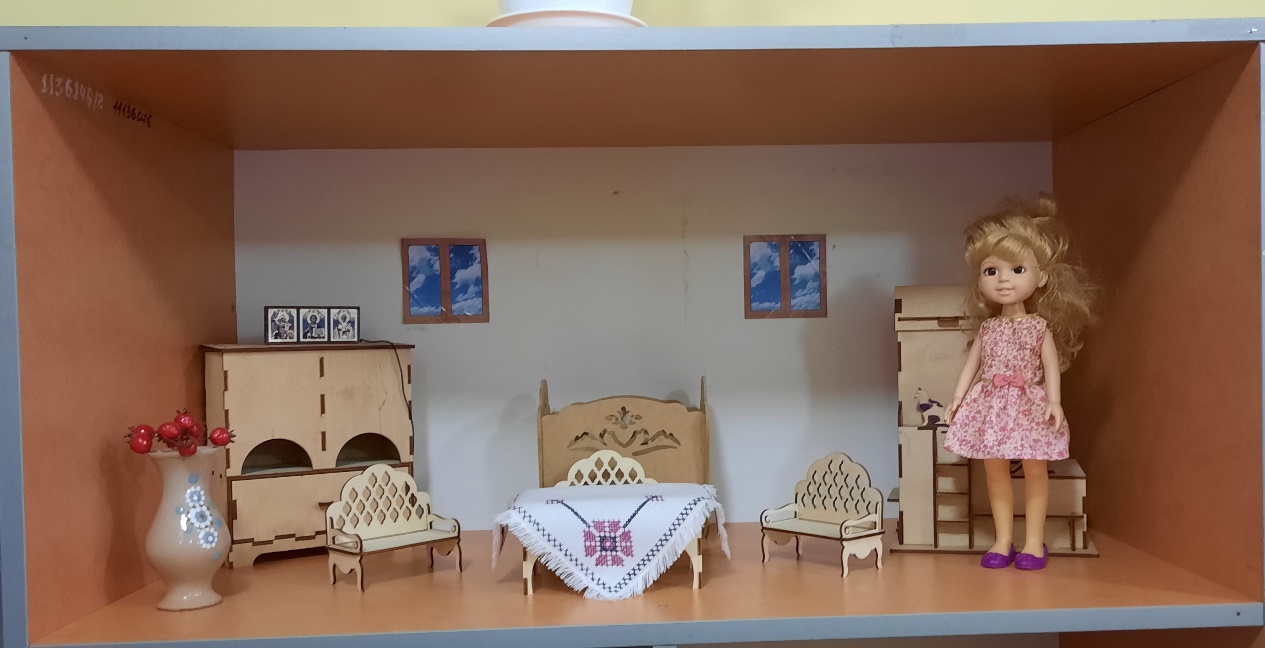 .
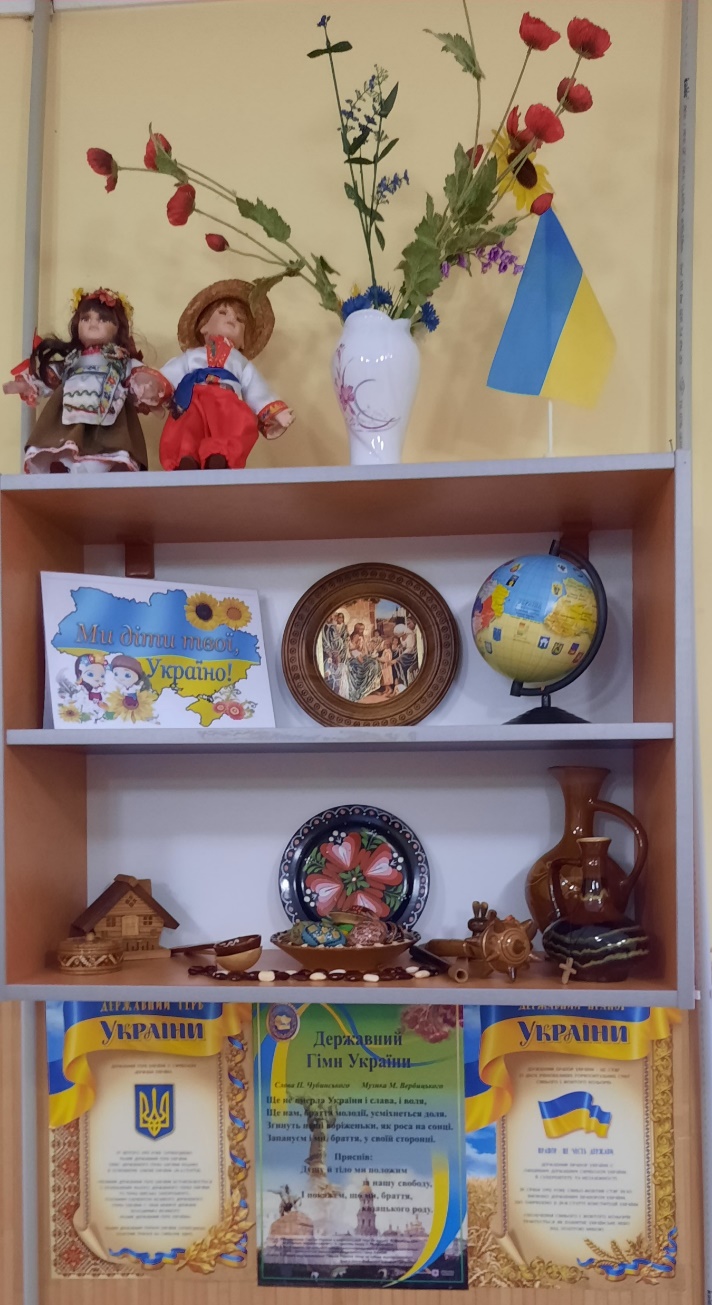 Хоч малі ми не великі,           але добре знаєм,
      Що край рідний –                                                                                      Україна,
        Ми її кохаєм!
У садку дитячомухороше нам жити.Граємось, не плачемо, Є із ким дружити!
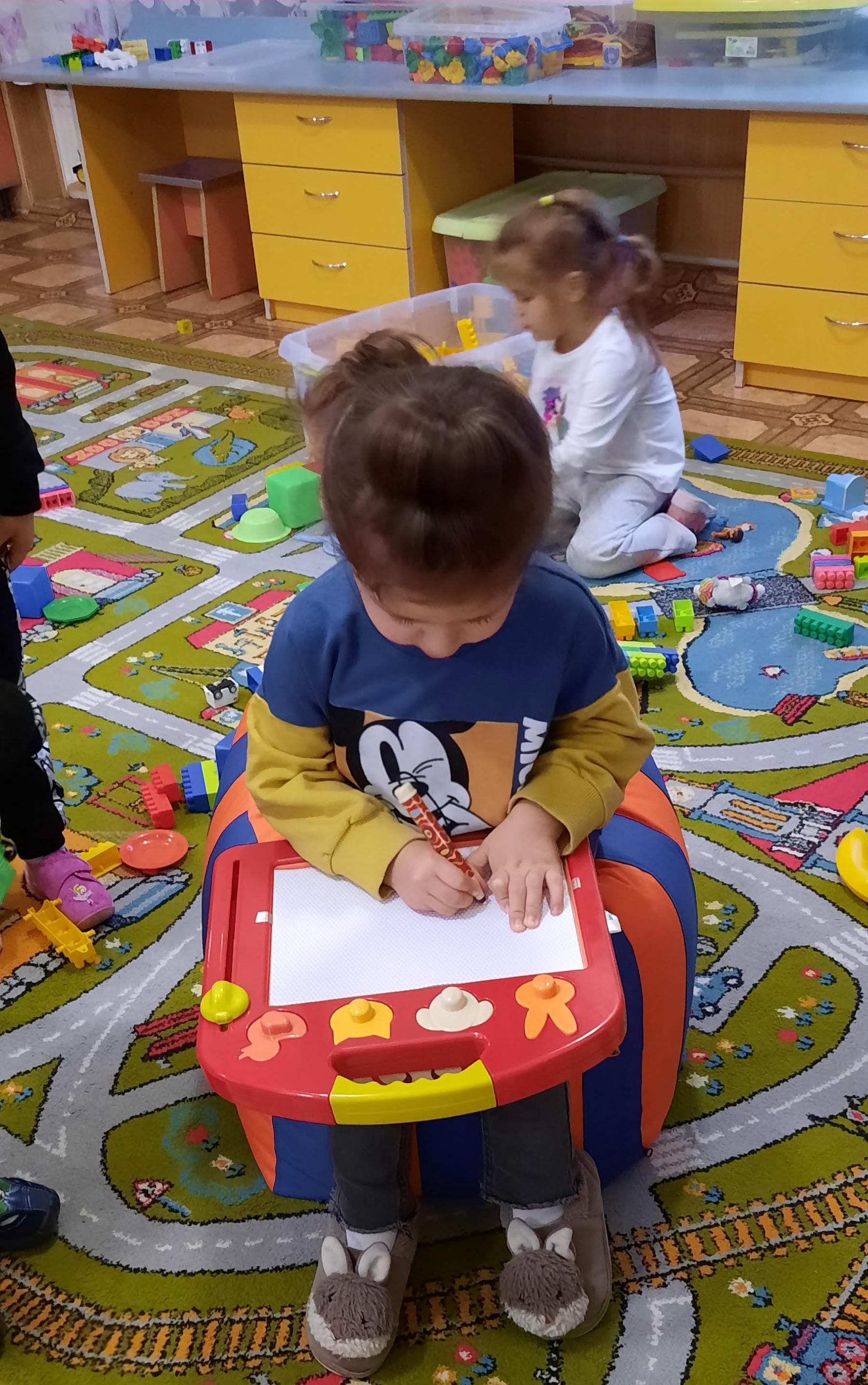 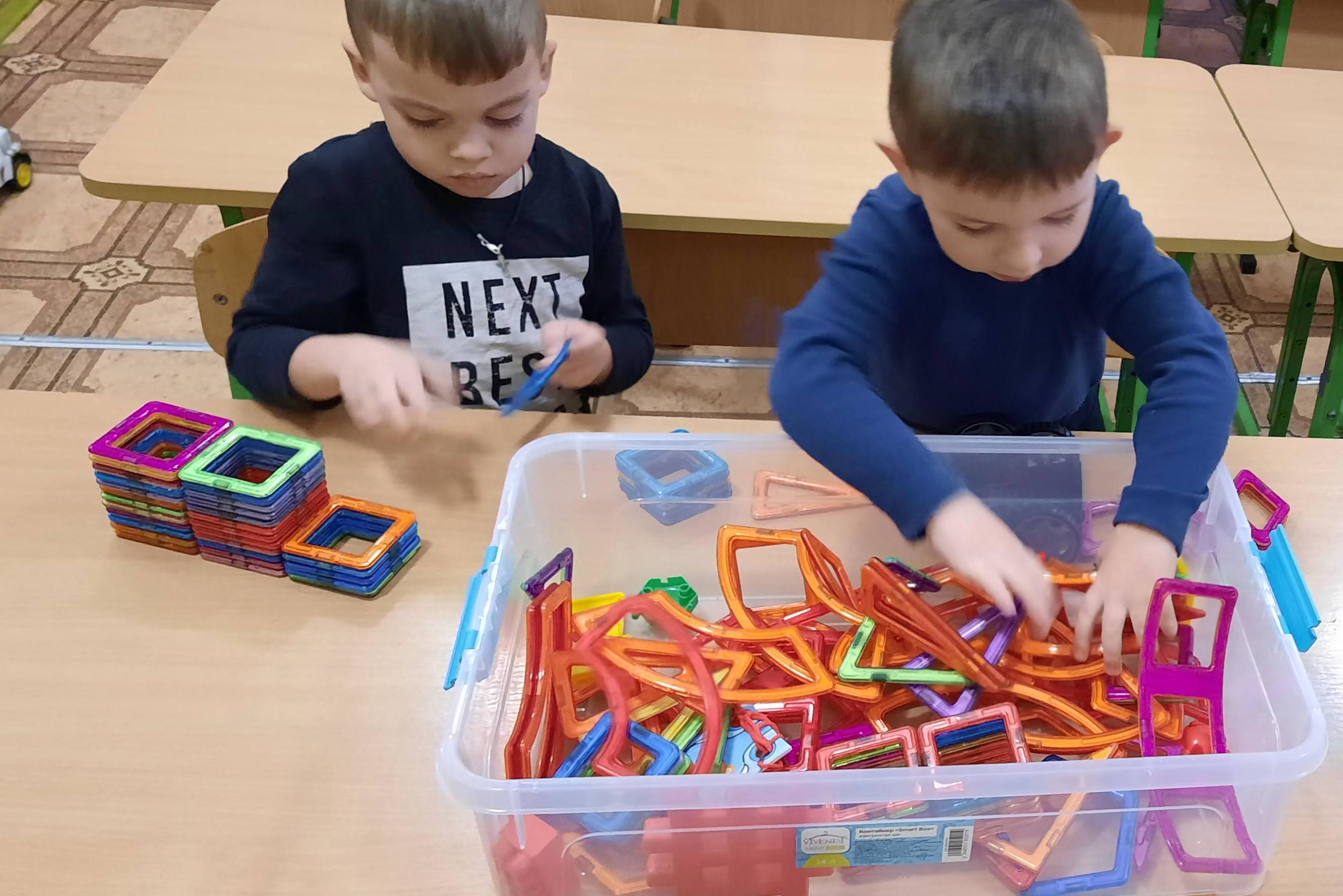 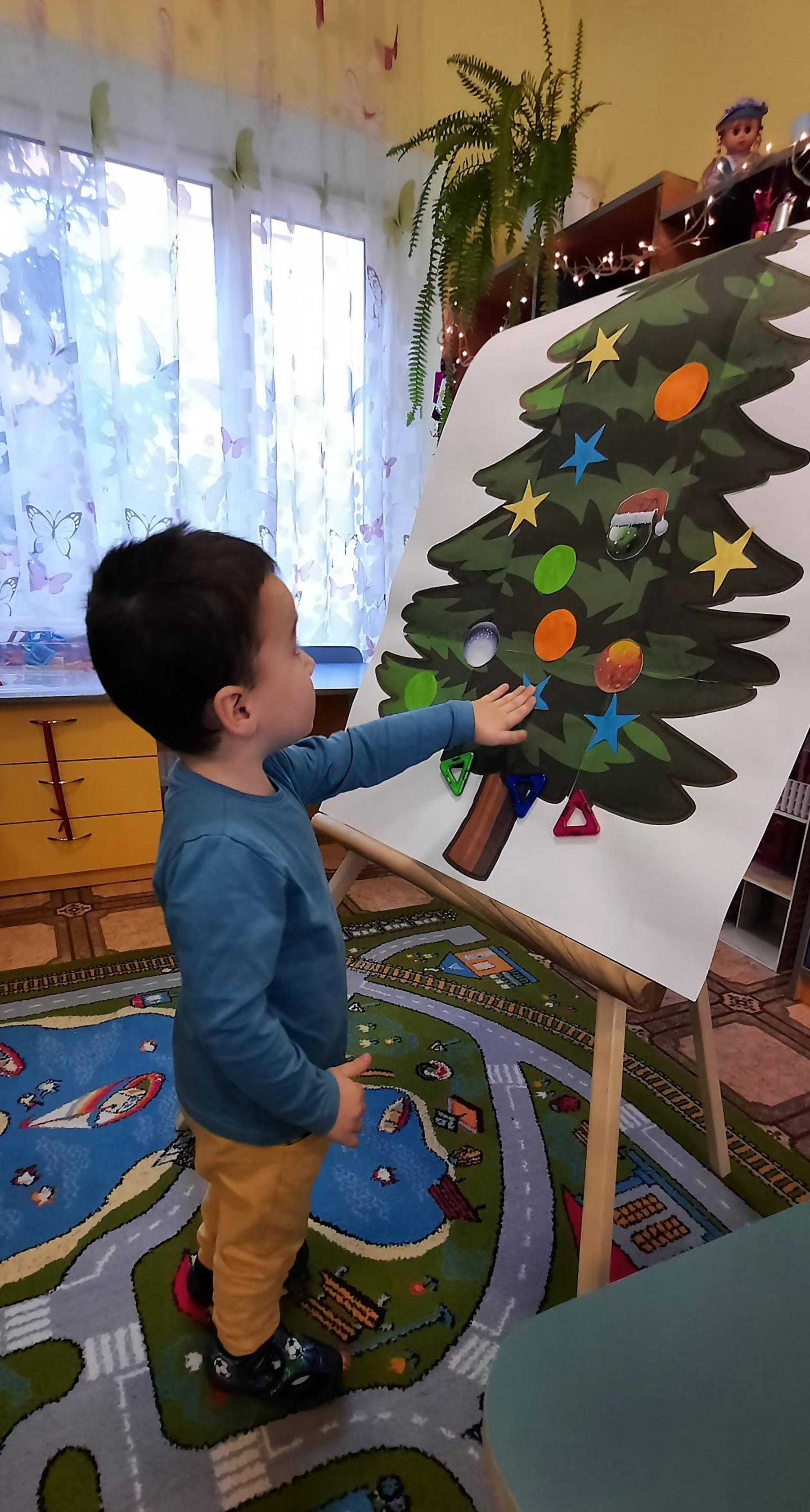 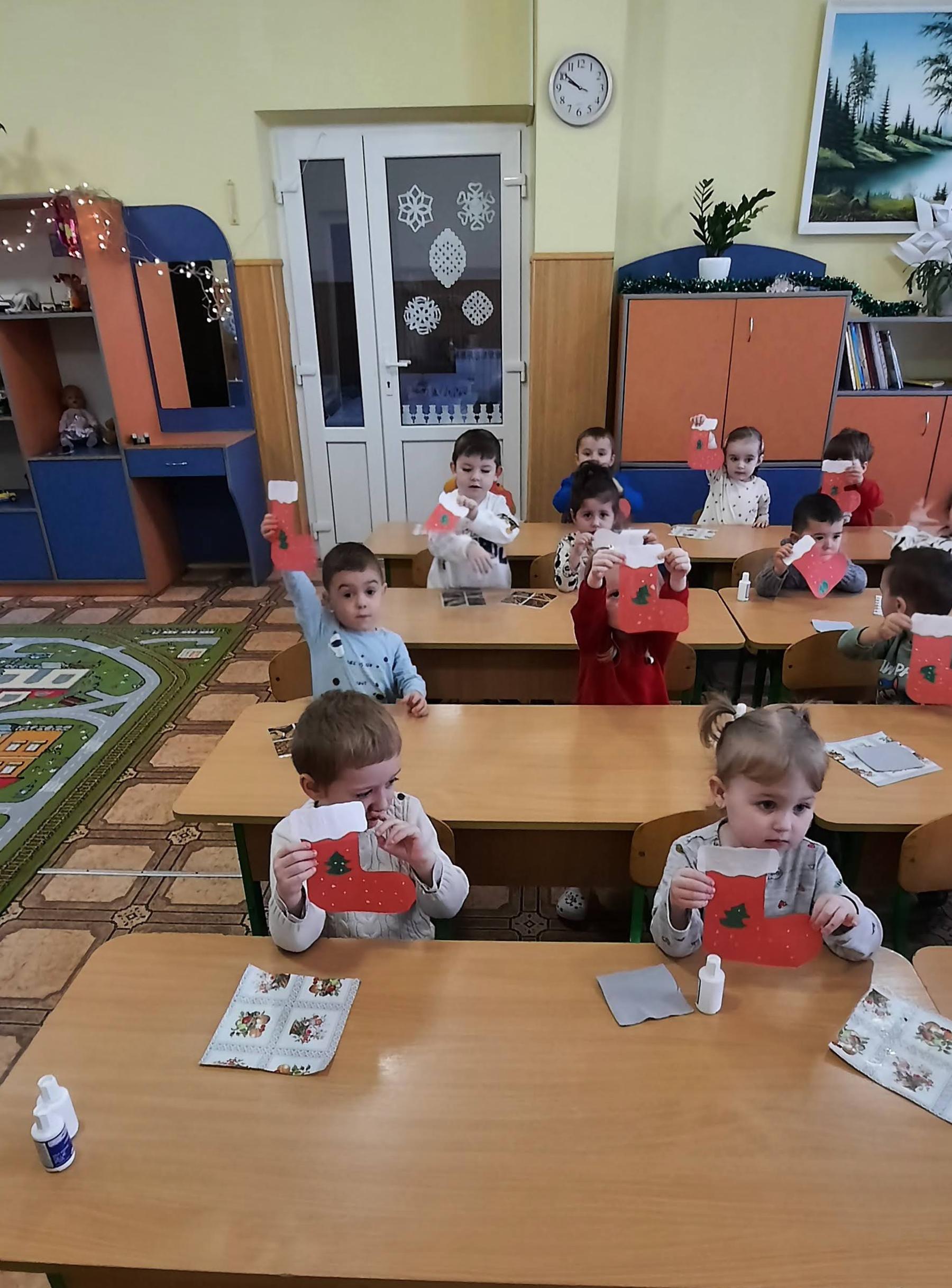 Ми в садочку малювали,забавлялись та навчались.
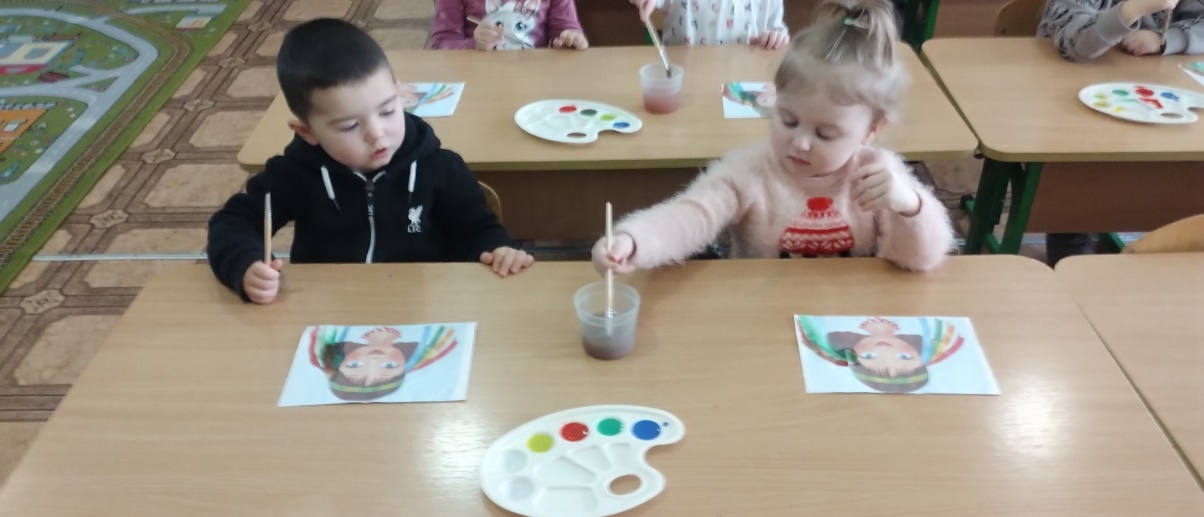 Ми веселі дошкільнята,любим бігати й гуляти,і сміятись, і стрибати,Ми – маленькі Козачата!
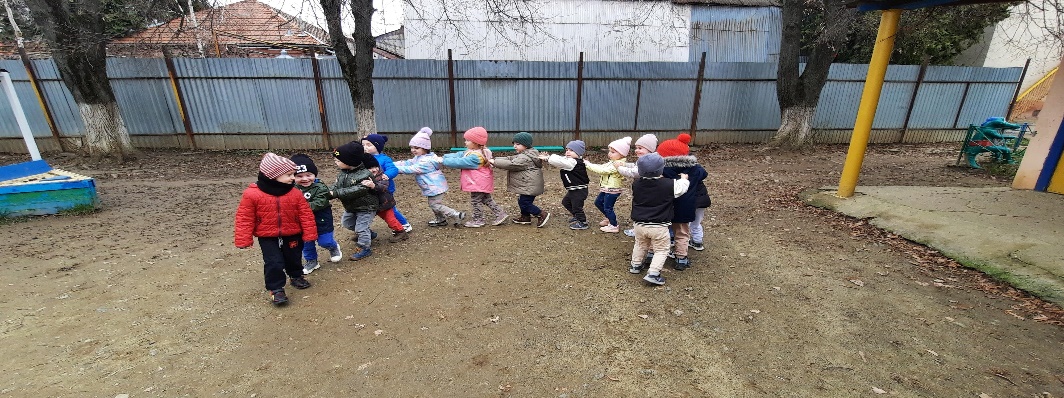 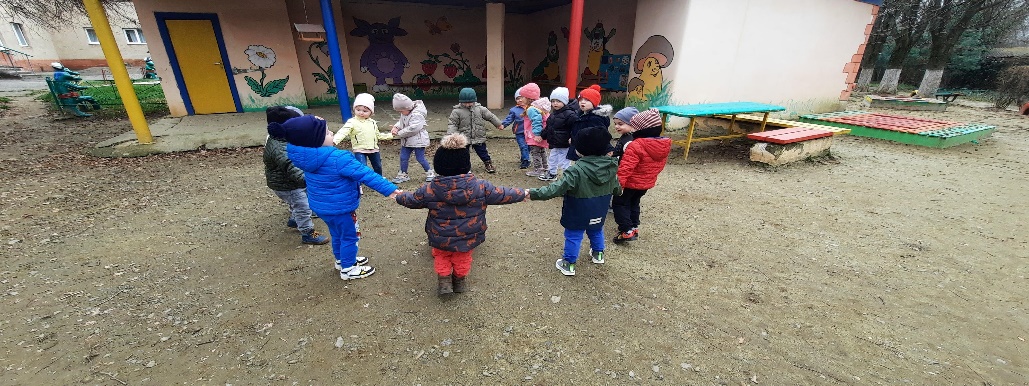 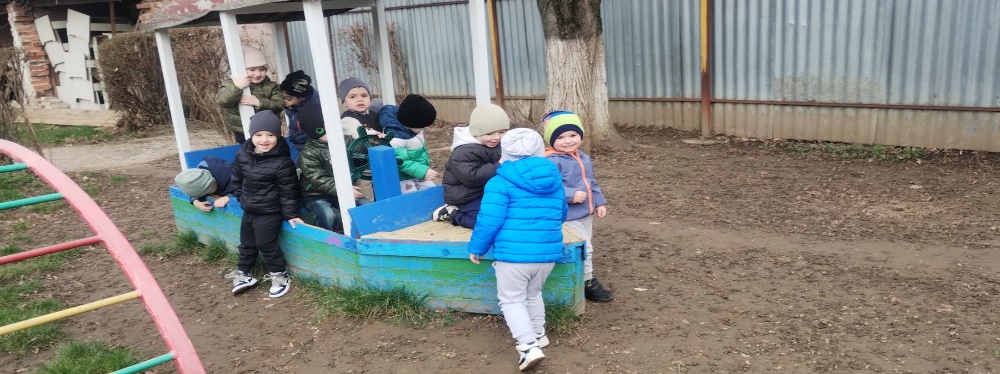 Щоб росли ми вмілими,Сильними, сміливими,Покажемо, які ми вправні,Дружно виконаємо вправи.
Музика, як сонце,
 гріє нам серця,
Їй нема початку і нема
кінця...
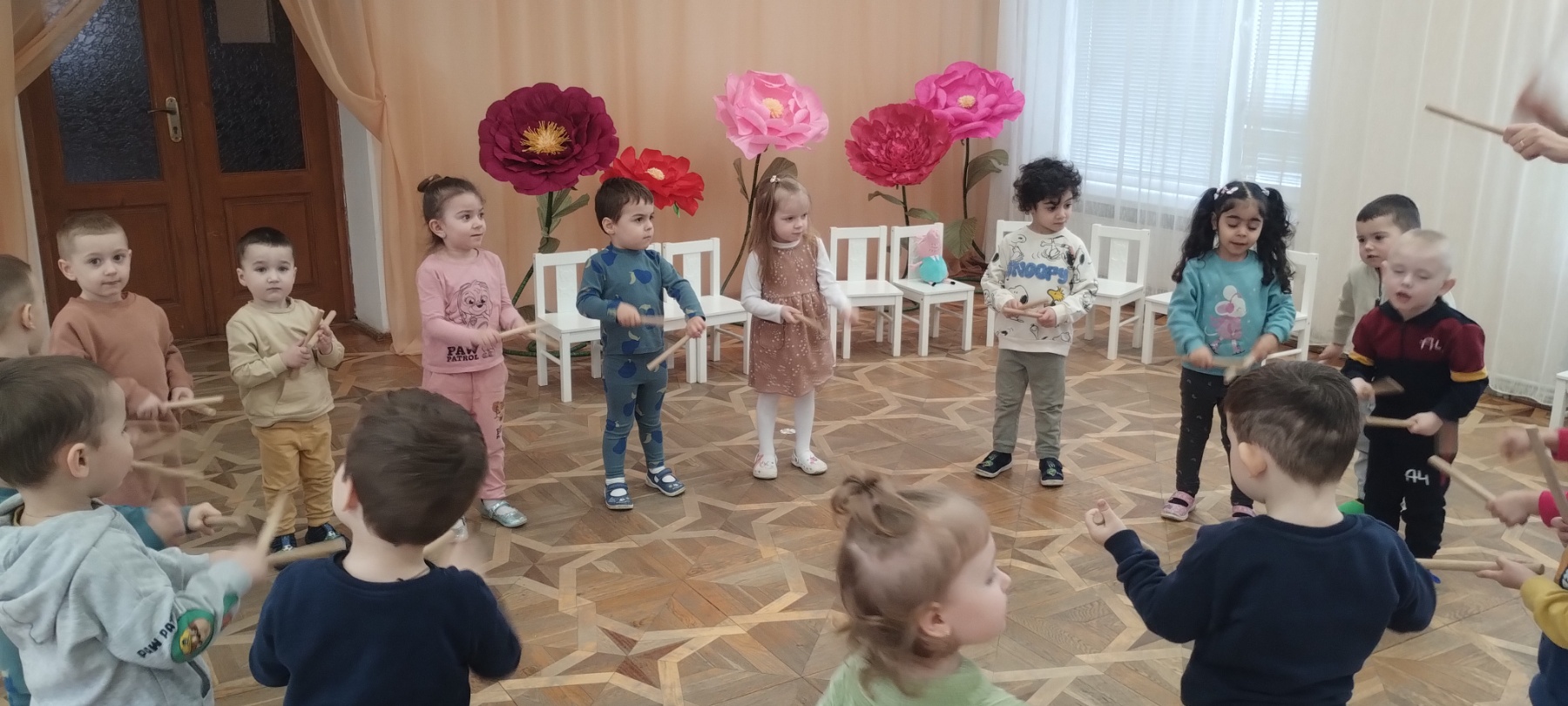 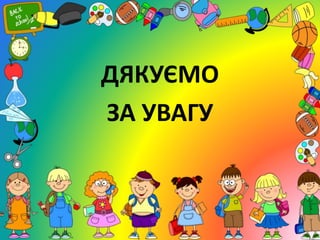